1.3 Organisational Objectives1.3.1 Mission / vision statements
IB Unit 1 Business Organisation and Environment
Learning Objectives
By the end of this lesson students should:

Understand the term mission statement
Understand the term vision statement
Be able to explain the difference between mission and vision statement and identify examples of each
Vision statements
A vision statement outlines a business aspirations (were it wants to be in the future). For example 

“to be the leading sports brand in the world” is the vision statement of adidas.

http://www.youtube.com/watch?v=Y4AItMg70kg
Vision statements
As per the ‘I have dream speech’ having a clear vision can bring about dramatic change.
Mission statements
Mission statement means to have a clear purpose. It explains in general terms what the business is trying to achieve and outlines the organizations values. They tend to be a simple declaration that broadly states the underlying purpose of an organizations existence.

Unlike objectives a mission statements tend to be qualitative and quantitative.
Mission statements
A well produced mission statement is clearly defined and realistically achievable. It should serve to unify all people and corporate cultures within the workforce in their attempt to achieve the organizations vision.
Important differences
Mission statements are focused upon long term, vision statements can focus upon medium or long term.
Vision statements are updated more frequently.
Mission statements do not have actual targets. They should what could be.
Mission statement highlights beliefs and guiding principals. This sets the tone for staff.
Potential problems / drawbacks
Critics state that vision statements / mission statements are no more than PR as deep down all businesses just want to make PROFIT.
Even the best mission / vision statements may not be supported by the employees. If this is the case it can be a lengthy procedure in converting people beliefs and behavior.
MOST Analysis
MOST Analysis: Key tool used to examine corporate strategy & strategic planning.
9
Mission statement or Vision statement?
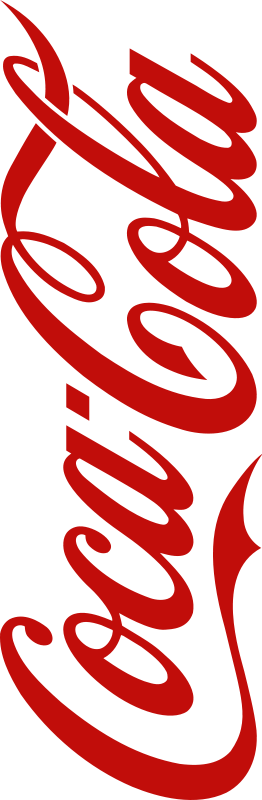 Mission
Vision
10
Mission statement or Vision statement?
Vision
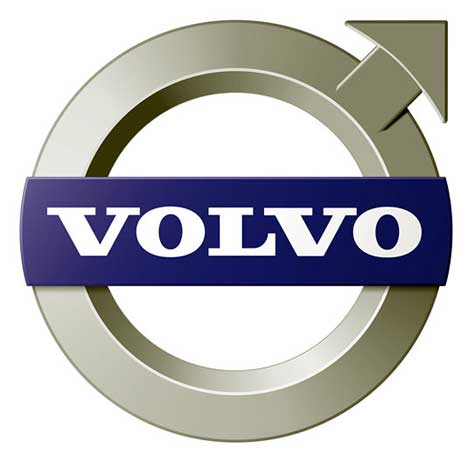 Mission
11
Mission statement or Vision statement?
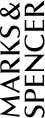 Mission
Vision
12
Mission statement or Vision statement?
Mission
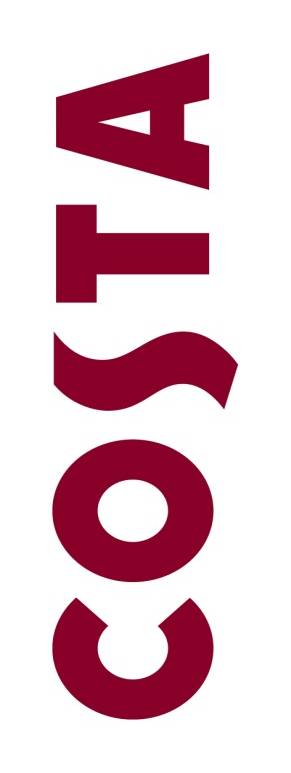 Vision
13
Mission statement or Vision statement?
Mission
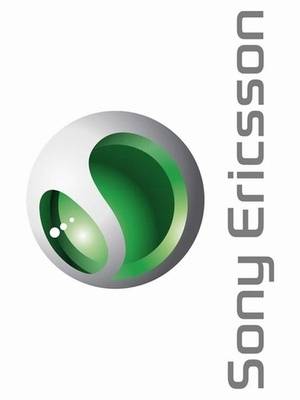 Vision
14